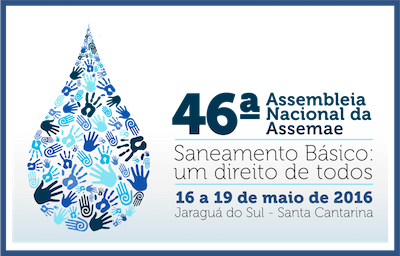 Problemas na captação de recursos para projetos de saneamento em Santa Catarina
Eng. Ana Carla da Silva
Me. Rogério Simões
Dr. Jarbas Cleber Ferrari
Jaraguá do Sul, 17 de maio de 2016
Introdução
Somente 19,69% da população total de Santa Catarina é atendida com rede coletora de esgoto (97,28% deste esgoto é tratado) (SNIS, 2014); 
Estima-se que cerca de 700 mil m3/dia de esgoto doméstico são lançados nos corpos hídricos de Santa Catarina;
Aproximadamente 90% dos municípios de Santa Catarina são de pequeno porte (267 de um total de 294 (IBGE, 2013));
2
Percentual de domicílios com acesso à saneamento adequado, semiadequado, inadequado no Estado de Santa Catarina (IBGE, 2013)
3
Introdução
O Programa de Aceleração do Crescimento (PAC) foi a principal fonte de recursos para saneamento básico no estado (MINISTÉRIO DO PLANEJAMENTO, 2014); 
Entre 2007 e 2014 todos os 27 municípios catarinenses com pop. >50.000 hab. tiveram projetos contemplados para investir em melhorias nos serviços de saneamento básico (MINISTÉRIO DO PLANEJAMENTO, 2015b); (CGU, 2015);
Somente 61 municípios com pop. <50.000 hab. (22,84%) receberam subsídios do PAC para investir em serviços de saneamento básico e destes, apenas 26 investiram em serviços de esgotamento sanitário (CGU, 2015);
4
Objetivo
Identificar os principais desafios encontrados por municípios com menos de 50.000 hab. de Santa Catarina para captar recursos do governo federal para projetos de esgotamento sanitário, por meio do diagnóstico dos pareceres técnicos emitidos pela FUNASA.
5
Delimitação da área de estudo
Solicitação de acesso aos pareceres diretamente com a Superintendência Estadual da FUNASA/SC;
Contato com as prefeituras em busca de pareceres técnicos;
Acesso a 32 pareceres técnicos fornecidos por 8 municípios que compõem a região serrana;
6
Cenário dos municípios da Região Serrana catarinense
Infraestrutura de esgotamento sanitário
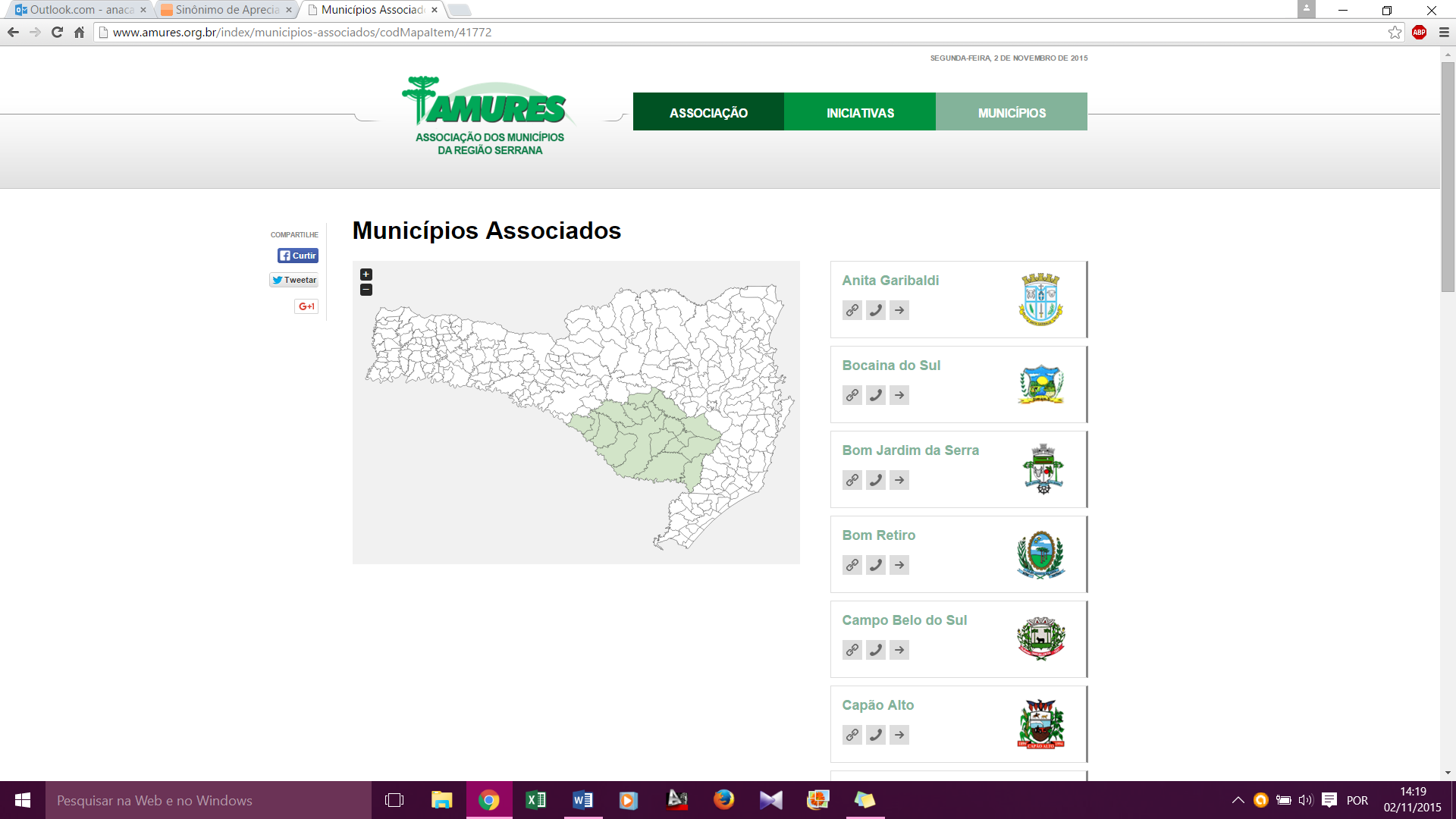 Fonte: CESAN, 2010
Fonte: SNIS, 2014; IBGE, 2013
14
Resultados e discussões
Os valores empenhados na emenda de bancada foram destinados exclusivamente para sistemas de esgotamento sanitário;
A liberação dos recursos dependeu da apresentação de projetos pelos municípios participantes;
O Consórcio Intermunicipal da Serra Catarinense - CISAMA atuou como interveniente do convênio.
8
Compilação dos dados dos pareceres técnicos
Licença de instalação
Planta de situação georreferenciada
Proposta de sustentabilidade
Declaração do prestador de serviços de saneamento
Parecer do Conselho Municipal/Estadual de Saúde
Declaração da detenção de posse da área de intervenção e planta de situação georrefenciada do local da obra
Descrição dos itens, unidades de medida e quantitativos compatíveis com os serviços propostos sem itens globais
Custos de mobilização e desmobilização de equipamentos
Planilha orçamentária com custos iguais ou inferiores à mediana daqueles constantes do Sistema Nacional de Pesquisa e Custos e Índice da Construção Civil (SINAPI) 
Inclusão de materiais e mão de obra compatíveis com as ações da obra
No caso de implantação de canteiro de obras, o custo dos serviços preliminares devem estar abaixo dos 4% do valor total da obra
A análise técnica dos projetos realizada pelos técnicos da FUNASA é realizada a partir de alguns itens gerais:
Plantas, cortes e detalhes suficientes para compreensão do projeto
Dimensões e cotas referentes as plantas da rede de esgoto suficientes  para compreensão do projeto
Projetos complementares suficientes em relação aos quantitativos propostos
Destaque de áreas ou trechos identificados(as) correspondentes a obra
Deve contemplar etapa útil do sistema
Plantas e desenhos em escalas suficientes
Memória de cálculo do dimensionamento das unidades do sistema
Planilhas de dimensionamento compatíveis com as Normas Brasileiras
Descrição do projeto corretamente
Etapas quantificadas corretamente 
Metas devidamente especificadas
Panorama detalhado da situação socioeconômica e ambiental do local
Informações da concepção da obra, justificativa da técnica adotada, execução de cada etapa ou fase da obra
Descritivo detalhado e minucioso dos materiais a serem utilizados
Especificações técnicas da obra
Cronograma físico financeiro de acordo com a obra proposta
Proposta de Aquisição de Equipamentos e Materiais preenchidos corretamente (quando se aplica)
Fonte: Elaborado pela autora
9
Compilação dos dados dos pareceres técnicos
Os resultados do diagnóstico dos pareceres técnicos foram dispostos em quadros de avaliação;
Para a melhor interpretação dos quadros, foram adotadas abreviaturas:
Fonte: Elaborado pela autora
10
11
Ausência de documentos em 65% dos pareceres
Parecer do Conselho Municipal/Estadual de Saúde (ausente em aprox. 60%)
Declaração do prestador de serviços de saneamento (ausente em aprox. 60%)
Licença ambiental de instalação (ausente em 45%)
Quadro de avaliação referente à documentação de projeto
Somente 7 pareceres (21%) atenderam todos os itens.
Fonte: Elaborado pela autora
12
Quadro de avaliação referente ao projeto de engenharia e arquitetura
Uma grande lista de equívocos foram apontados relativos à apresentação, dimensionamento, disposição das peças, ausência de itens nas pranchas
Solicitação de estudos e laudos de sondagem 
ART’s dos responsáveis em todas as pranchas
Melhores justificativas dos materiais, métodos e técnicas usadas
Não seguimento às normas recomendadas pela Associação Brasileiras de Normas Técnicas (ABNT) 
Não explicitação das etapas da obra nos desenhos
Somente 6 pareceres ( aprox. 20%) atenderam a todos os elementos avaliados
Neste parecer, não foram apresentados os elementos (i) plantas, cortes e detalhes suficientes para compreensão do projeto, (ii) dimensões e cotas referentes as plantas de rede de esgoto suficientes para compreensão do projeto e (vi) plantas e desenhos em escala suficientes.
Fonte: Elaborado pela autora
13
Quadro de avaliação referente ao Plano de Trabalho
O Plano de trabalho foi frequentemente apontado como não apresentado, porém, em função de sua relação com outros itens analisados, sua avaliação foi frequentemente apontada como posterior
Problemas na identificação dos convênios;
Incoerência dos quantitativos que constam no projeto básico e no plano de trabalho 
Correções que foram sugeridas na planilha orçamentária que acarretariam na alteração de itens do Plano de Trabalho.
Fonte: Elaborado pela autora
14
Quadro de avaliação referente ao memorial descritivo
A maioria dos equívocos apontados neste item estão relacionados a outros itens, e que já foram apontados como:
Não seguimento às normas da ABNT 
Itens descritivos do projeto inexistentes (elevatórias, travessias de pontes, rodovias, etc.) 
A ausência da definição das etapas do projeto
ART’s dos responsáveis pela elaboração do memorial
Especificações e laudos de sondagem 
Melhor justificativa de métodos construtivos adotados
5 pareceres atenderam aos requisitos técnicos
15
Fonte: Elaborado pela autora
Quadro de avaliação referente ao Memorial de Cálculo
Diversidade de observações
Dimensionamento de redes, recobrimentos da tubulação, de elevatórias, de vazão, 
Assinaturas e ART’s dos responsáveis
Referência bibliográfica da metodologia de cálculos seguida
Somente 3 pareceres atenderam o item
Fonte: Elaborado pela autora
16
Quadro de avaliação referente a Planilha orçamentária
56% dos pareceres apontaram itens globais (elemento i)
65% dos pareceres apontaram que os valores não constam no  SINAPI (elemento iii)
Nenhum projeto atendeu plenamente este item
Incompatibilização de quantitativos do projeto
Inexistência de itens orçados
Equívocos de dimensionamento do projeto  
Memória de cálculo da planilha orçamentária
Declaração de contrapartida do município
Fonte: Elaborado pela autora
17
Itens que não foram analisados
Cronograma físico financeiro
Material permanente
“O cronograma físico-financeiro deve estar compatível com os desembolsos e execução física da obra em função do disposto na planilha orçamentária”
Item não mencionado nos pareceres estudados
18
Considerações finais
Dos municípios estudados, apenas 1 teve sua proposta aprovada;
A pendência de entrega de documentos foi um dos fatores limitantes para aprovação dos projetos nas análises estudadas;
A não apresentação de documentos aponta certa limitação de planejamento do município, pois a maioria dos itens avaliados constam em manuais/editais disponibilizados pela FUNASA;
Cabe questionar por que estes municípios não apresentaram tais documentos;
19
Considerações finais
O segundo elemento mais limitante à aprovação dos projetos foi a qualidade técnica dos projetos;
Muitos equívocos podem ser interpretados como de cunho pessoal do analista, e tais apontamentos dependem do rigor que este procede a análise técnica;
O acesso aos projetos permitiria uma ponderação mais conclusiva neste trabalho, porém, nota-se que por questões adversas - prazos ou até mesmo falta de profissionalismo de alguns projetistas.
20
Considerações finais
Quanto à metodologia de análise, percebe-se que a subjetividade das análises técnicas, os prazos para correção dos apontamentos e a necessidade de o projeto contemplar área útil do sistema limitam a aprovação do projeto e favorecem uma análise intricada e extensa; 
Além disso, a FUNASA não seguiu os próprios critérios de priorização na seleção dos projetos;
27 de novembro de 2015
21
Considerações finais
Como último item mais relevante, a ausência do termo de anuência da prestadora de serviços ou ainda, o apontamento feito pelo analista da FUNASA, de sobreposição de funções, no caso do CISAMA e da CASAN;
22
Sugestões
Por parte dos municípios, sugere-se buscar alternativas de estruturação profissional técnica de suas prefeituras, contratando profissionais competentes para elaboração e acompanhamento dos processos de captação de recursos; 
Com relação à CASAN, é necessário seu maior envolvimento nos projetos apresentados. Um bom relacionamento com a prestadora dos serviços de saneamento pode ser fundamental para garantir o desenvolvimento do setor nos municípios.
27 de novembro de 2015
23
Sugestões
Por parte do CISAMA, é necessária a definição da sua atuação no processo de captação de recursos, pois esta pode ser uma alternativa estratégica para prestar assistência técnica para estes municípios. 
E por parte da FUNASA, é necessário um maior apoio técnico para viabilizar a sua missão, que é difundir aos estados e municípios o acesso aos serviços de saneamento básico e verificar se a sua metodologia de análise técnica permite o cumprimento de seus objetivos.
27 de novembro de 2015
24
OBRIGADA! 
Eng ª Ana Carla da Silva
CREA/SC 141105-8
anacarlaacs@live.com
25
Referências
ABES – Associação Brasileira de Engenharia Sanitária e Ambiental. Saneamento em Santa Catarina x Investimento PAC. [s.l]. ABES, [2008]. Disponível em: <http://www.abes-sc.org.br> Acesso em: 08 ago.2015.
BEUREN, I.M. Trajetória da construção de um trabalho monográfico em contabilidade. In: BEUREN, Ilse Maria (Org.). Como elaborar trabalhos monográficos em contabilidade: teoria e prática. 2. ed. São Paulo: Atlas, 2004. p. 46-75.
BEZ, R. Uma análise no setor de abastecimento de água por categoria de consumo: o caso de Santa Catarina. Dissertação (Mestrado em Economia) Universidade Federal de Santa Catarina. Florianópolis, SC. 2012.
BRASIL. Lei Federal n. 11.445, de 05 de janeiro de 2007. Política Nacional do Saneamento Básico. Brasília, DF, 2007.
_______. Decreto n. 7.217, de 21 de junho de 2010. Decreto da Política Nacional de Saneamento Básico. Brasília, DF, 2010.
27 de novembro de 2015
26
Referências
CGU – CONTROLADORIA GERAL DA UNIÃO. Portal da transparência: convênios por órgão concedente. [s.l]: CGU, [2015]. Disponível em: <http://www.portaldatransparencia.gov.br/convenios/ConveniosListaMunicipios.asp?UF=sc&TipoConsulta=1&CodOrgao=36000&Orgao=&Periodo=> Acesso em: 28 out.2015.
CISAMA – CONSÓRCIO INTERMUNICIPAL SERRA CATARINENSE. Sobre o CISAMA. Lages: CISAMA, [201-]. Disponível em: <http://www.cisama.sc.gov.br/> Acesso em:10 out.2015.
_______. Estatuto Social. Lages: CISAMA, [2010]. Disponível em: <https://www.diariomunicipal.sc.gov.br/arquivosbd/atos/0.326213001291812662_amures___cisama___estatuto.doc> Acesso em:10 out.2015
FUNASA(a). Critérios e Procedimentos para Aplicações de Recursos Financeiros. Brasília: FUNASA, [2011]. Disponível em: <http://www.funasa.gov.br/site/convenios/engenharia-de-saude-publica/> Acesso em 29 out. 2015.
_______(b). Portaria Nº 314, de 14 de junho de 2011. Institui Processo Seletivo para repasses de recursos para ações de saneamento básico. Brasília: FUNASA, 2011.
27
Referências
FUNASA(a). Portaria Nº 192, de 1º de fevereiro de 2013. Institui Processo Seletivo para repasses de recursos para ações de saneamento básico. Brasília: FUNASA, 2013.
_______(b). Manual de utilização de sistemas (SIGOB/Carta-consulta. Brasília: FUNASA, [2013]. Disponível em: <http://sis2.funasa.gov.br/sigob/arquivos/Manual%20carta_consulta%20SAA%20e%20SES%202013.pdf > Acesso em 29 out. 2015.
GIL, A. C. Como elaborar projetos de pesquisa. 5. ed. São Paulo: Atlas, 2002.
IBGE. PNAD - Pesquisa Nacional por Amostra de Domicílios. 2013.[s.l]:IBGE,[2013] Disponível em: <http://www.ibge.gov.br/estadosat/temas.php?sigla=sc&tema=pnad_2013>. Acesso em: 04 out.2015.
MINISTÉRIO DAS CIDADES. Diretrizes para a Definição da Política e Elaboração de Planos Municipais e Regionais de Saneamento Básico. Secretaria Nacional de Saneamento. Brasília, 2008.
28
Referências
MINISTÉRIO DO PLANEJAMENTO. Programa de Aceleração do Crescimento.11º Balanço Completo do PAC: 4 anos – 2007 a 2010. [s.l]: Ministério do Planejamento, [2012]. Disponível em: < http://www.pac.gov.br/sobre-o-pac/publicacoesnacionais> Acesso em: 04 out. 2015
SNIS. Sistema Nacional de Informações sobre Saneamento. Diagnóstico dos Serviços de Água e Esgotos – 2013. Brasília: SNSA/MCIDADES, 2014.181 p. Disponível em: <http://www.snis.gov.br/diagnostico-agua-e-esgotos/diagnostico-ae-2013> Acesso em: 19 ago. 2015.
29